Холестерол и липидни показатели при ВМ-НВХ.Вредни ли са млечните храни?
д-р И.Паскалева
Структура на холестерола
Холестеролът е липидна молекула / стерол/, есенциален за всички животински видове на планетата
70% от холестерола  се синтезира в човешкото тяло – предимно в черния дроб, но и в други клетки
20-25% от общия холестерол в тялото се съдържа в мозъка – собствена синтеза / не преминава мозъчната бариера/
Функции на холестерола
Стероидни хормони
Клетъчни мембрани и рецептори
Холестерол
Вит.Д и имунна система
Жлъчни киселини
Изграждане на миелинови обвивки
Структурен елемент на мозъка / 20%/
Холестерол – някои факти
При възрастни хора по- високия холестерол се асоциира с дълголетие
1/2 от пациентите с инфаркт са с нормален холестерол
Висок HDL – “ longevity syndrom” – дълголетие, протективен ефект за ССЗ при хора с генетичен дефект / CEPT дефицит /
ВМ- НВХ обикновено значително повишава HDL
Smith- Lemli- Opitz syndrome
Генетично заболяване – вроден дефект в синтезата на холестерола
Симптоми:
- микроцефалия
- мозъчни аномалии - малък мозък, корпус калозум, главен мозък
- умствена изостаналост
- лицеви аномалии
- поли/синдактилия
- вродени сърдечни аномалии
- аномалии на очи, бъбреци, черен дроб, бели дробове
- аномалии на половите органи
Холестерол и атеросклероза
През 1913г. руският учен д-р Николай Аничков изказва хипотезата, че богата на мазнини храна повишава холестерола в кръвта и това води до развитие на атеросклероза
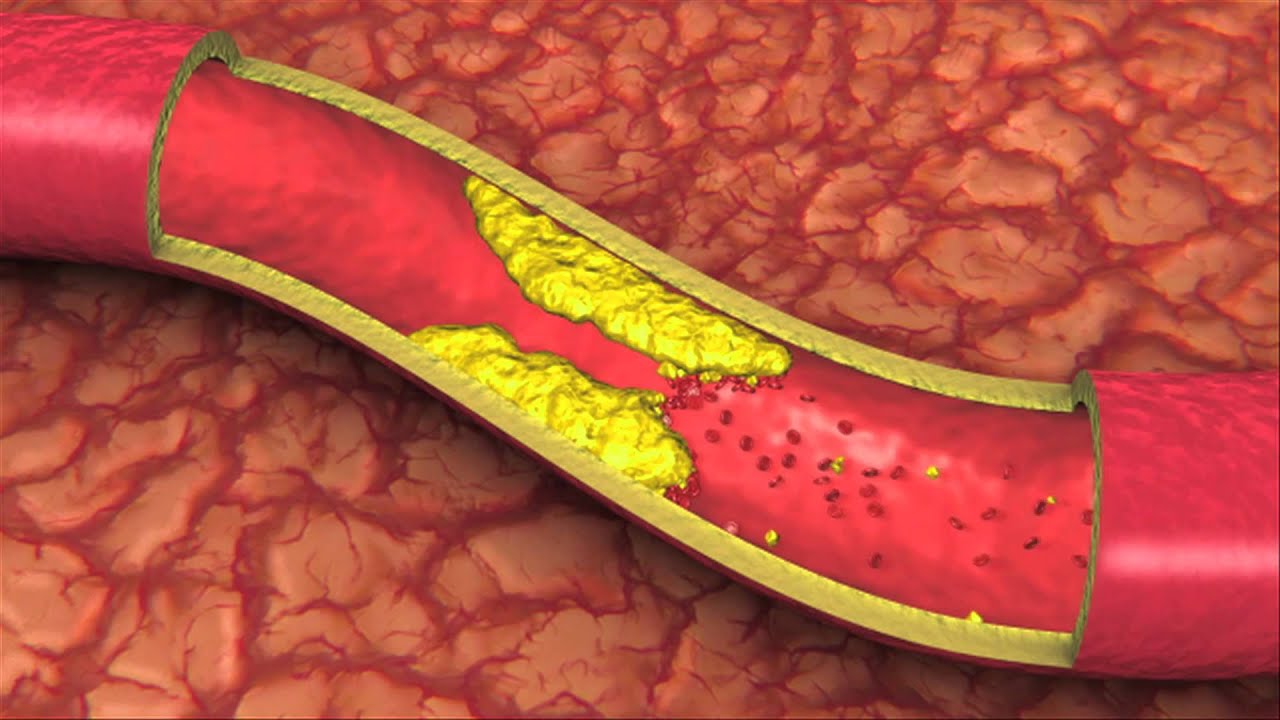 За целта провежда експеримент със зайци, хранени със смес от различни мазнини, разтворени в царевично олио.
Не се дава обаче отговор на въпросите:
В артериите на зайците се оформят холестеролови натрупвания, подобни на  атеросклеротичните при човека
- Зайците са растителноядни 
- Имат различен метаболизъм на холестерола от този при хората
- Атеросклеротични плаки се откриват в артериите на диви, растителноядни животни
- Атеросклероза и коронарна болест се открива и при животни в зоологически градини, хранени с естествената им храна
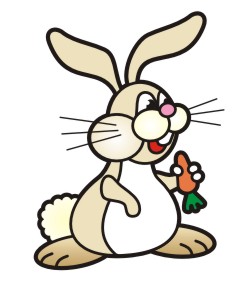 Липидна хипотеза за  ССЗ / diet-heart hypothesis/
Базира се на проучванията известния по онова време американски биохимик – Ancel Keys
1953г. -  The Seven Countries Study
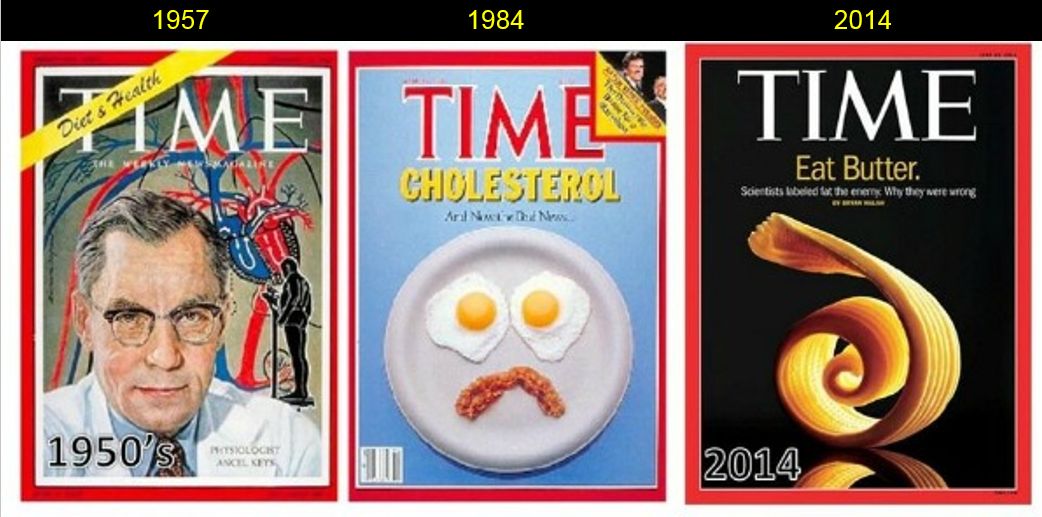 Липидна хипотеза
1977 г. – Американският сенат приема първите диетични препоръки, базирани върху погрешната хипотеза на Keys
Влияние на производителите на зърнени храни, захар, тестени храни.
Фармацевтични компании – статини – най-продаваните медикаменти в света
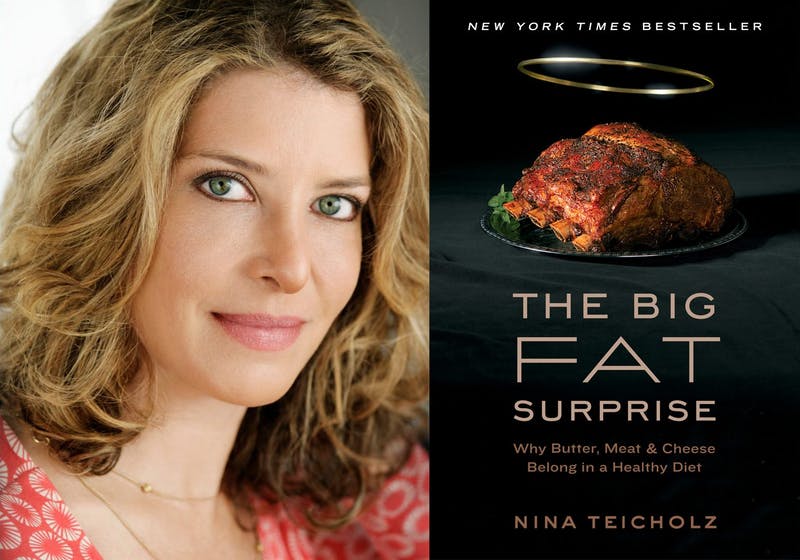 THINCS The International Network of Cholesterol Skeptics
Повече от 100 лекари и учени от цял свят, противопоставящи се на официалната теория за холестерола с ССЗ.
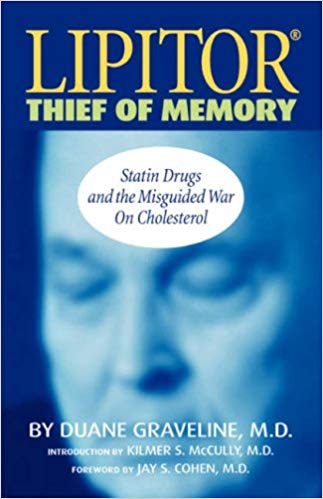 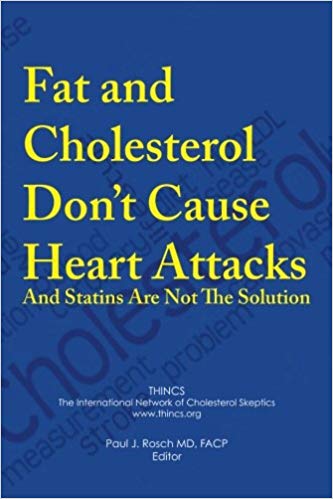 Примери, противоречащи на холестеролната                                    теория
Африканските племена – масаи и самбуру /Кения/ - пастири - храна, състояща се основно от високомаслено мляко / до 3-4 л дневно/, кръв от добитъка и месо / до 1-2 кг дневно/ 
Холестерол – в долните граници на нормата
Липса на сърдечно-съдови заболявания
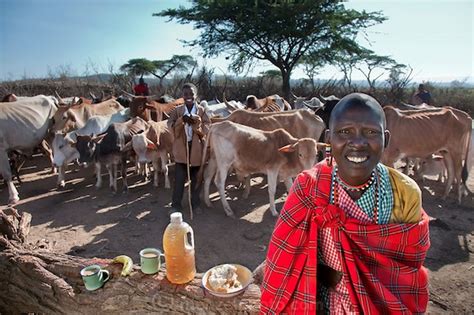 Примери, противоречащи на холестеролната                                    теория
Инуити – Гренландия, Аляска
Храна, съставена основно от риба, полярни животни
Липса на сърдечно-съдови заболявания / по-висок % хеморагични инсулти – омега-3?/
Изучавани от полярния изследовател Vilhjalmur Stefansson, който по-късно провежда едногодишен експиримент – храна, съставена само от тлъсто месо.
Холестерол - препоръки
Многобройни проучвания и експерименти системно доказват, че холестеролът в храната не повишава общия холестерол в кръвта 
/ Framingham Heart Study, Ancel Keys и мн.др/

Въпреки това до 2015г. диетичните препоръки ограничаваха холестерола в храната до 300 мг/ден- количество, съдържащо се в < две яйца.
Според новите препоръки на СЗО от 2015г., не е нужно да се ограничава приемания с храната холестерол
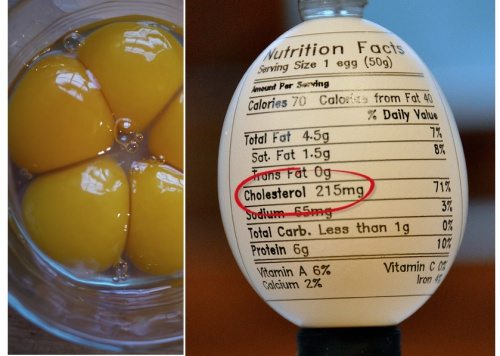 Липопротеини
Липопротеините -транспортна форма на различни липиди 
Синтезират се в черния дроб и в тънките черва
Състав – апопротеин, холестерол, триглицериди, фосфолипиди,  мастни киселини, витамини
Аро-В – VLDL, IDL, LDL, хиломикрони
Липопротеин /а/
Аро-А - HDL
Метаболитни пътища на мазнините
Липопротеини
Липопротеини  LDL – тип А  и тип В
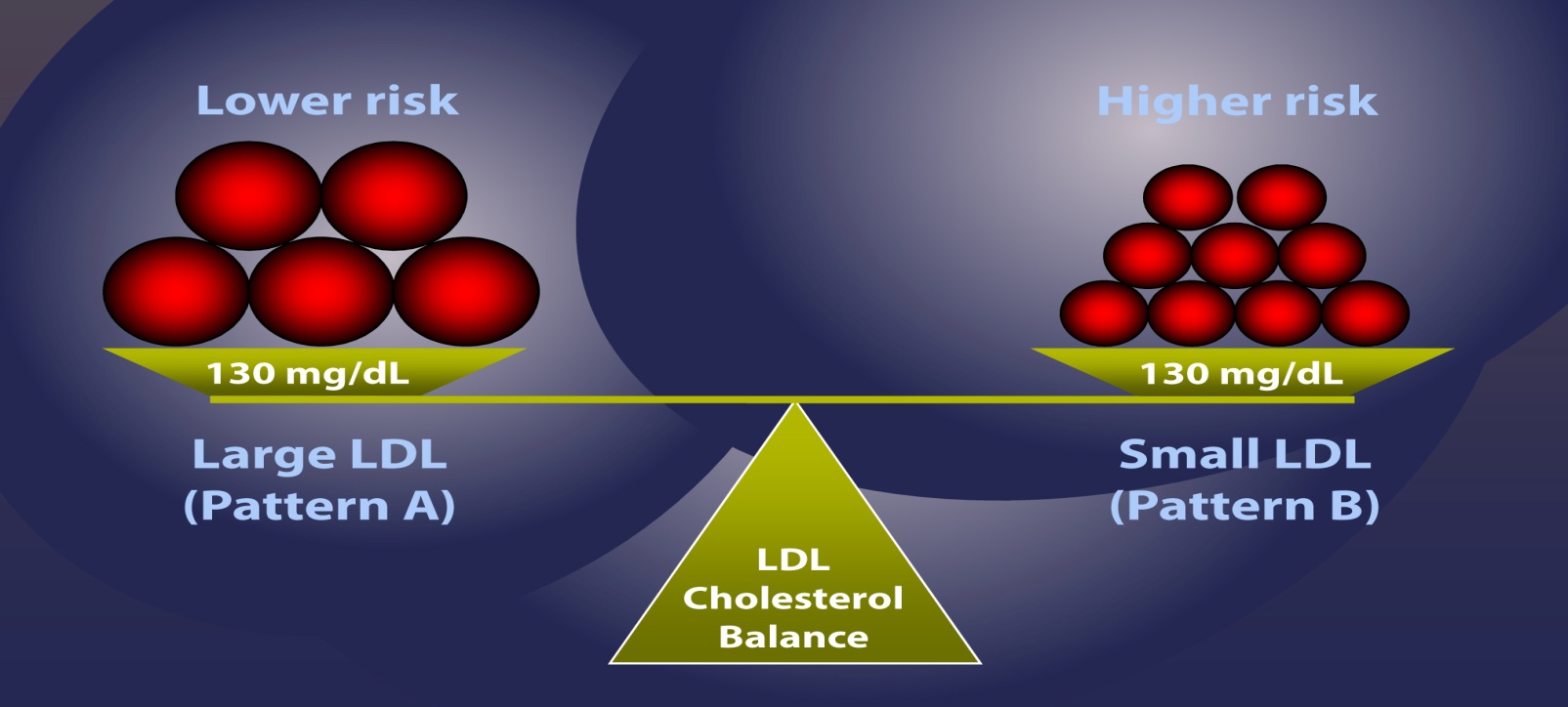 Основни липидни показатели
1. Общ холестерол =  LDL-С + HDL-C + VLDL – C
2. HDL - C  “ добър холестерол”
3. LDL - C  “ лош холестерол”
4. VLDL – C 
5. Триглицериди 
6. Брой LDL- частици / Аро В/
7. Тип LDL – частици  - А или В
8. Липопротеин /а/
9. Важни съотношения:
Общ холестерол/ HDL  -  < 3,5:1
 Триглицериди/ HDL  - в mg/dl -  < 2:1
Причини за повишен холестерол , LDL
1. Хипотиреоидизъм -  влияние на Т3 върху LDL- рецепторите
2. Фамилна хиперхолестеролемия – генетично заболяване – 1:500 честота
3. Дефицит на някои микроелементи – йод, селен, цинк, мед – 
4. Хронични бактериални инфекции / зъбни, чревни паразити/
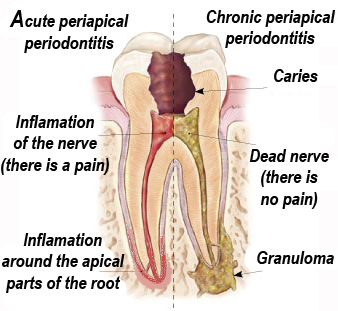 Причини за повишен холестерол
5. Повишен прием на въглехидрати / захар/- повишават се общия холестерол, LDL – typeB, VLDL, триглицериди
6. Стрес – повишени кортизол, адреналин
7. Хормонални промени през определени периоди – менопауза, бременност, андропауза, прием на противозачатъчни медикаменти, PCOS 
8. В периоди на активна загуба на тегло
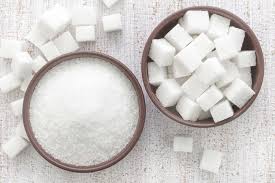 ВН- НВХ и кетогенно храненеHyper-responders and Lean Mass Hyper-responders
LMHRs
Обща характеристика
  на  “слабите хипер-
            реактори”
1. Липиден профил:
LDL  > 5.17 mmol/L
HDL  >2.07 mmol/L
Триглицериди  < 0.79 mmol/L
2. Обикновено слаби, с ниски телесни мазнини (≤20% мъже, ≤23% жени)
3. Обикновено физически активни или атлети
4. Много ниско-въглехидратно хранене / <25 гр./ден/
5. Често ниски нива на ВНВ / кетони / - (често 0.3-1.0 mmol/L)
6. Често по-висока кр.захар на гладно
7. Трудно издържат продължителен период на гладуване
Вредни ли са тези промени, или са израз на                          адаптация?
Кратък отговор – засега все още не знаем
Необходими са  добре формулирани проучвания
До момента анекдотичните данни не дават основание за тревога – освен промените в холестерола, всички други метаболитни показатели всъщност драматично се подобряват.
Препоръчителни са:
Избягване на крайни въглехидратни ограничения
Известно намаление на общо приеманите мазнини
Употреба на повече мононенаситени и омега-3 и по-малко наситени мазнини
Увеличен прием на нискогликемични зеленчуци
Добавки – омега-3, CoQ10, ниацин, Mg, куркумин, пектин, ресвератол, вит.С и др.
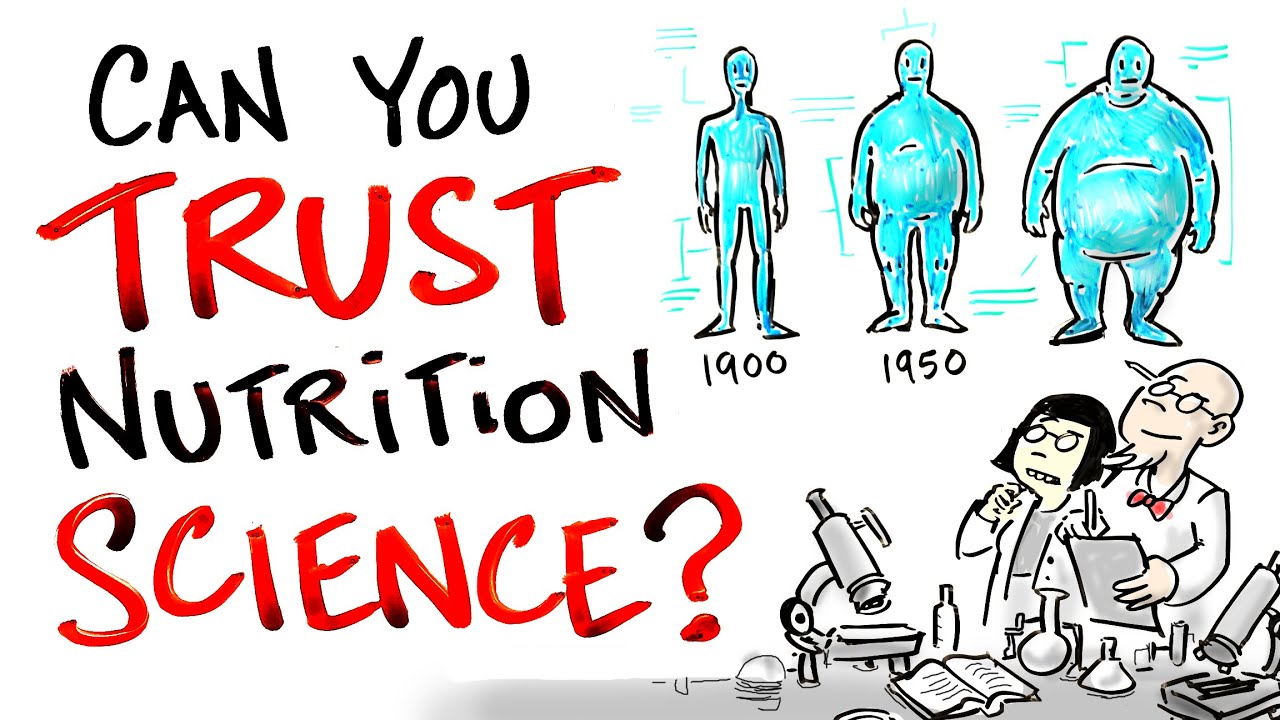 HFLC v LFHC ?
But despite the inescapable, metabolic logic, the HFLC v LFHC war continues to rage. On the low-fat side are the key opinion leaders, the diabetes societies, the food and pharmaceutical industries, the guideline writers and the vegans. On the other side sit … everyone who is capable of understanding science.
                                      Dr. Malcolm. Kendrick
Млечни храни – за и против
Противоречиви мнения за това дали да се консумират млечни продукти
Някои / вегани/ напълно отричат употребата им, заради предполагаеми  вредни ефекти върху здравето
Доста дискутирана тема и сред привържениците на Палео-диетата 
1. Loren Cordain – против всякаква консумация
2. Chris Masterjohn и Weston A. Price Foundation – считат, че млечните имат полезни за здравето ефекти.
Доводи, които се изтъкват зa и против          консумацията на млечни храни
1. Млякото е храна за животни-кърмачета и възрастните индивиди нямат нужда от него
2. Възможно е да допринасят за развитие на 2 тип диабет
3. Могат да предизвикат рак 
/Colin Campbell/ - казеин
    4. Причиняват алергии и автоимунни заболявания
    5. Много хора имат непоносимост към млечни храни и лактоза
    6. Съдържат много холестерол и наситени мазнини – ССЗ
    7. Те са неолитни храни и не са част от еволюционното ни минало
    8. Калцият в тях не се усвоява добре
    9. Стимулират растежните фактори – инсулин, mTOR
1. Млечните храни присъстват доста отдавна в храната на хората и много индивиди ги понасят добре
2. Те са добър източник на лесно усвоим калций и мастно разтворими витамини
3. Изолирани групи от хора като масаи приемат големи количества мляко, без здравословни вреди
4. Проучванията на Weston-Price – сред разнообразни неиндустриализирани общности 
5. Ферментирали млечни продукти – източник на здравословни пробиотици
Да се консумират или не млечни храни?
Отговорът вероятно не е 
еднозначен за всички и зависи
от редица фактори:
- Индивидуална поносимост
към лактоза, млечни протеини
-  Състояние на стомашно-чревния тракт – чревна бариера, бактериален свръхрастеж в тънкото черво, хронични възпалителни заболявания , синдром на раздразеното черво и др. 
-  Алергични, автоимунни заболявания
-  Вид на млякото / казеин А1, А2/, отглеждане на животните, начин на обработка, пастьоризация, обезмасляване
Благодаря за вниманието!